FALL VIBES STICKERS
FOR MARKETING
Here is where your presentation begins
TUẦN 2 BÀI 2
HOC VE NGUOI
CÁC LUU Ý
Đầu hình tròn
Thân hình quả trứng, tỉ lệ chiều cao bằng đầu
Tay chân cân đối
Sau khi hoàn chỉnh thân hình mới bắt đầu vẽ mắt, mũi, miệng và trang phục
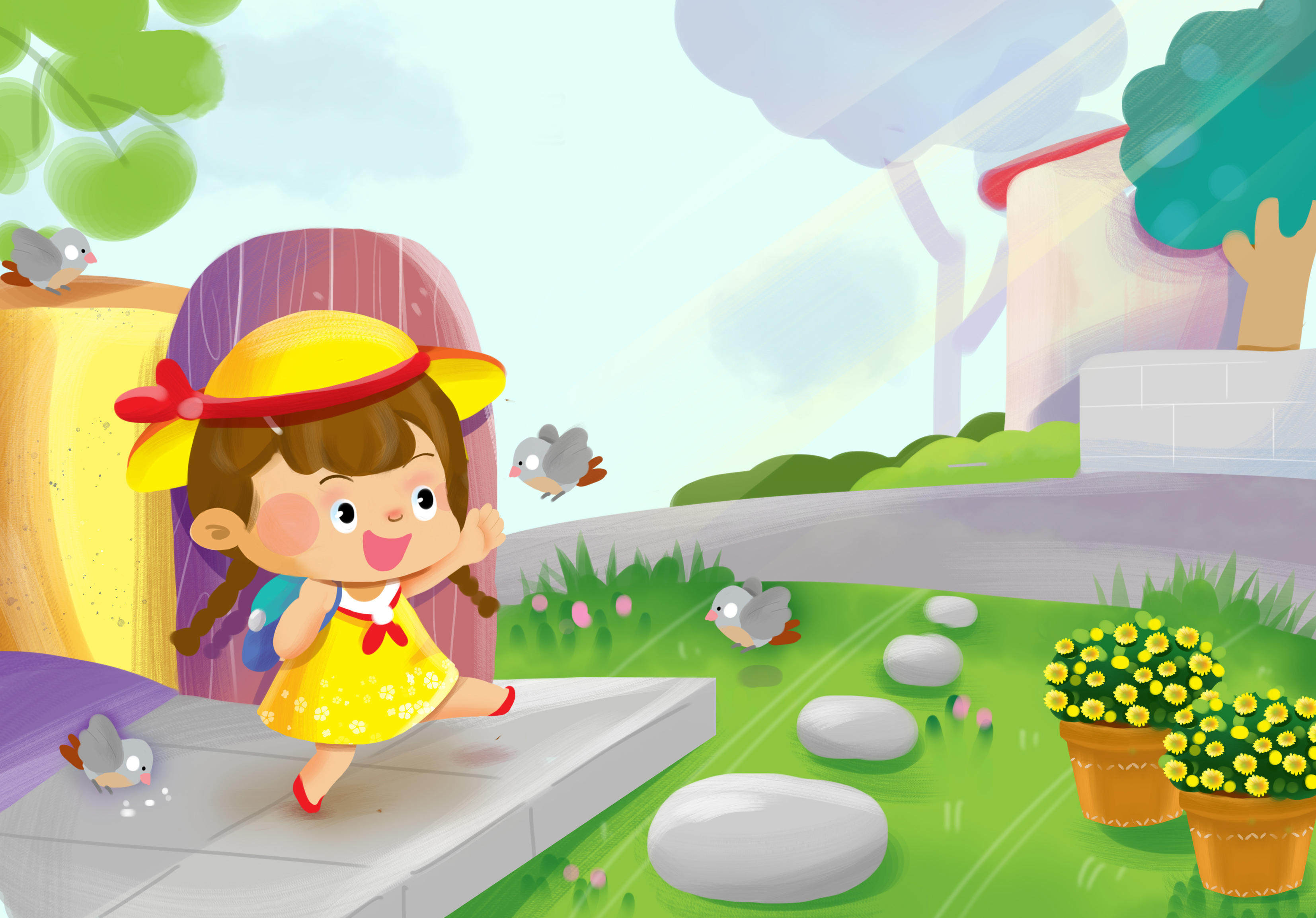 WHOA!
This can be the part of the presentation where you introduce yourself, write your email…
Bài tâp
Vẽ một bạn thiếu nhi trong 
tư thế đứng
NAME OF THE SECTION
01
You can enter a subtitle here if you need it
AWESOME WORDS